1
OSG Storage Forum, Fermilab
VDT-DCache
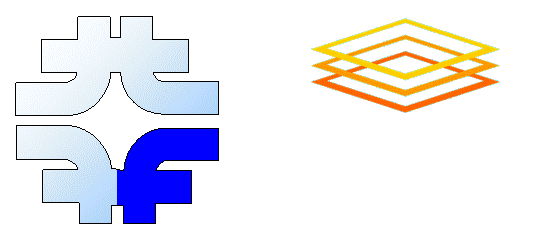 Neha Sharma
OSG Storage Forum 
 June 30 – July 1’2009
Fermi National Accelerator Laboratory
Work supported by the U.S. Department of Energy under contract No. DE-AC02-07CH11359
Focus
2
Changes in dCache Configuration/installation procedure in the VDT-dCache package

* New Tools available
dCache Info Service
OSG Community Toolkit
   	Core dCache Operations RPM
	dCache Chronicle RPM
OSG Storage Forum, Fermilab
Installation Process	Old 			   New
3
Download the tarball
Untar it
Read README/UPGRADE
file
Configure your dCache SE 
  Run site configuration script
	./config-node.pl
  This creates site-info.def file
Run the install script
      ./install.sh
Download the tarball
Untar it
Read README/UPGRADE
file
Configure your dCache SE
  Populate various key/value   pairs in siteinfo.conf


Run the install script 
   ./install.sh
http://vdt.cs.wisc.edu/software/dcache/server/
OSG Storage Forum, Fermilab
Configuration
4
siteinfo.conf (VDT_INSTALL_DIR/install)
Example:
# +++++++++++++++++++++++++++++++++++++++++++
# SECTION 1 - Some General Stuff
# You must fill in all values in this section
# +++++++++++++++++++++++++++++++++++++++++++
# File System Domain
# Example: fnal.gov
MY_DOMAIN=“fnal.gov” 
# Would you like java to be installed by the dcache install script?
# Options: yes or no
INSTALL_JDK=“yes”   
# Would you like to install/use Gratia dCache storage and transfer probes?
# Options: yes or no
INSTALL_DCACHE_GRATIA_PROBES=“yes”
OSG Storage Forum, Fermilab
5
# ++++++++++++++++++++++++++++++++++++++++++++++++++++++++
# Section 2 -dCache Nodes Configuration
# You need to specify Fully Qualified Host Names. example - gwdca04.fnal.gov
# ++++++++++++++++++++++++++++++++++++++++++++++++++++++++
#Recommended distribution of services based on number of non-pool nodes 
  … (for 2,3,4 and >=5 number of nodes)

# It's mandatory that you specify these
# dCache Admin node
DCACHE_ADMIN=“fgt5x5.fnal.gov”
# dCache SRM node
DCACHE_DOOR_SRM=“fgt5x5.fnal.gov”
# dCache node running gPlazma
DCACHE_GPLAZMA=“fgt5x5.fnal.gov”
OSG Storage Forum, Fermilab
6
# +++++++++++++++++++++++++++++++++++++++++++++++++++++++++
# SECTION 3 - Gratia dCache storage and transfer probes
# Skip this section, if you do not want to use these probes
# +++++++++++++++++++++++++++++++++++++++++++++++++++++++++
# Name of the storage element
# Example: FNAL_Gridworks
GRATIA_SITE_NAME=“TEST”
# Name of the grid to which this Storage Element belongs
# Options: OSG-ITB or OSG or LOCAL
GRATIA_GRID_NAME=“”
# Port used to connect to dCache Admin Interface
# Most Probably: 22223
GRATIA_ADMINSRV_PORT=“”
# Login name to connect to dCache Admin Interface
# Most Probably: admin
GRATIA_ADMINSRV_LOGIN=“”
OSG Storage Forum, Fermilab
7
# Password to connect to dCache Admin Interface
# Default: dickerelch
GRATIA_ADMINSRV_PASSWORD=“dickerelch”
# Would you like to send notification emails about Gratia probes
# Options: yes or no
GRATIA_SEND_EMAIL=“yes”
# SKIP, if you chose 'no' to question above
# Mail server that should be used to send emails
# Example: smtp.fnal.gov
GRATIA_EMAIL_SRVHOST=“smtp.fnal.gov”
# SKIP, if you chose 'no' to question above
# Sender's name under which you would like the emails to be sent
GRATIA_EMAIL_FROM=“GratiaProbe”
OSG Storage Forum, Fermilab
8
# SKIP, if you chose 'no' to question above
# Single email address or a comma separated list of email addresses
# to which you would like to send email. Skip, if you chose 'no' above
GRATIA_EMAIL_TO=“neha@fnal.gov,tlevshin@fnal.gov”
OSG Storage Forum, Fermilab
9
#+++++++++++++++++++++++++++++++++++++++++++++++++++++++
# Section 4 - "Core dCache Operations" and "dCache Chronicle" Utilities
# Skip, if you do not care what these are or what they do
#+++++++++++++++++++++++++++++++++++++++++++++++++++++++
# Detailed Description of RPMS
…
# Core dCache Operations RPM
# Would you like to install/use this rpm?
# Options: yes or no
INSTALL_CORE_DCACHE_OPERATIONS_RPM=“no”
# dCache Chronicle RPM                                                                       JYTHON, PNFS mounted
INSTALL_DCACHE_CHRONICLE_RPM=“no”
Needs
Needs
OSG Storage Forum, Fermilab
Installation
10
[root@fgt5x5 install]# ./install.py -h
	 ++++++++++++++++++++++++++++++++++++++++++++++++++++++++
	 + This is the vdt-dcache installation script.It takes as                                                          +
	 + input the siteinfo.conf file and installs software such                                                       +
	 + as Postgres, PNFS, dCache, Gratia Probes etc. This                                                        +
	 + script must be run as root, on each dCache node.                                                          +
	  Usage:
		 install.sh [-h] [-d]
	  where:
		 -d, --dryrun 
		 Print what will be done, but don't run any commands 
		 -h, --help 
		 Print the help message
	 ++++++++++++++++++++++++++++++++++++++++++++++++++++++++
OSG Storage Forum, Fermilab
Upgrade….is simple 
11
Edit the existing “siteinfo.conf” file, if any new site customizations are required (If not, then no need to do anything)
Run installation script
OSG Storage Forum, Fermilab
Why the change?
12
the interactive site configuration script was getting very unorganized as new software was added 
common configuration approach in OSG 
no extra overload on users – for fresh install or upgrade process (we are working on porting of old configuration file to new one)
OSG Storage Forum, Fermilab
dCache Info Service
13
“A robust, best-effort, one-stop shop overview of the current status of a dCache instance for external consumption. 
–Robust: the info service will continue to work independently of the rest of dCache. 
–Best-effort: there may be delays in information being updated (1 minute order-of-magnitude). 
–One-stop shop: you should be able to get all the information you require.”							Paul Millar @ DESY

Relevant Parameter in siteinfo.conf file:
# dCache node running the Info Provider Service
DCACHE_INFO_PROVIDER="fgt5x5.fnal.gov”   (an example)
OSG Storage Forum, Fermilab
14
Information about entities such as pools, poolgroups, doors, domains, reservations etc. 
Information may be obtained
in raw xml format using wget http://{ADMINNODE}:2288/info
through the admin interface etc.
More Information
http://www.dcache.org/manuals/dCache info-20080813.pdf
OSG Storage Forum, Fermilab
OSG Community Toolkit
15
Core dCache Operation RPM
dCache Chronicle RPM
…Details in Abhishek’s Talk to follow
OSG Storage Forum, Fermilab
New Release
16
Will contain dCache server 1.9.3 rpm
In testing phase at the moment
OSG Storage Forum, Fermilab